1
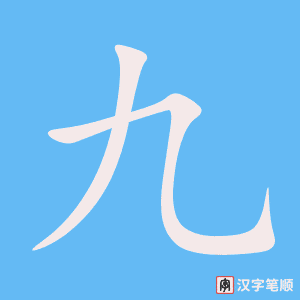 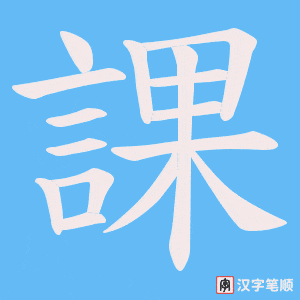 第九課老朋友見面
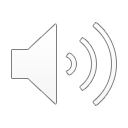 Lesson Nine
Ling Yan
2
急急忙忙地
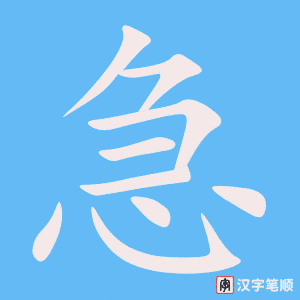 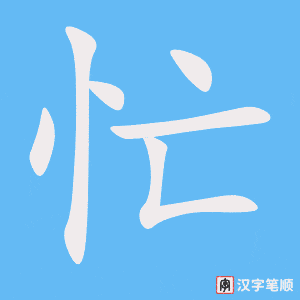 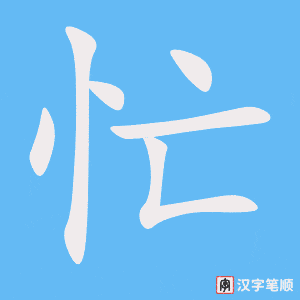 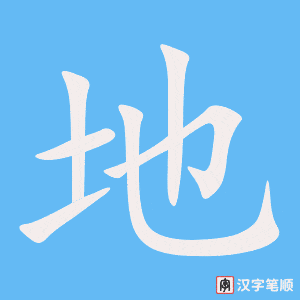 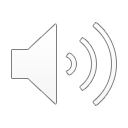 Hastily
Ling Yan
3
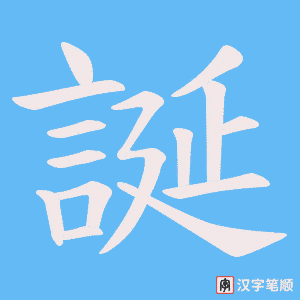 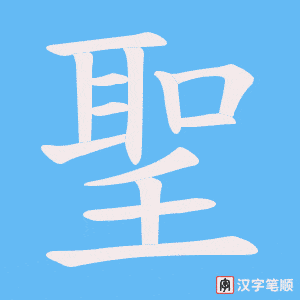 過聖誕節
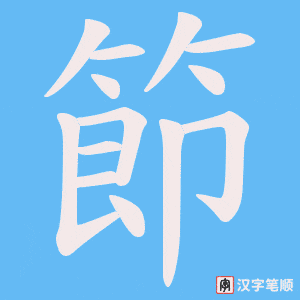 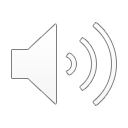 to celebrate Christmas
Ling Yan
4
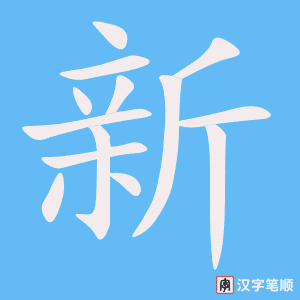 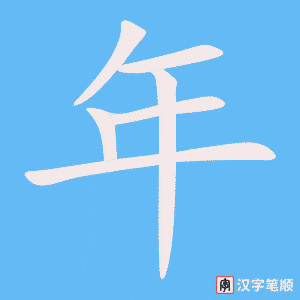 新年
New year
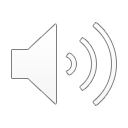 Ling Yan
5
三個星期
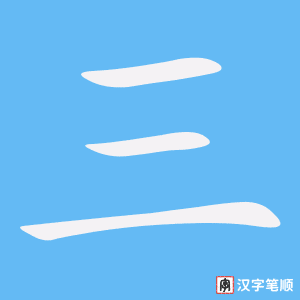 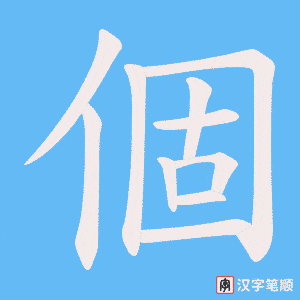 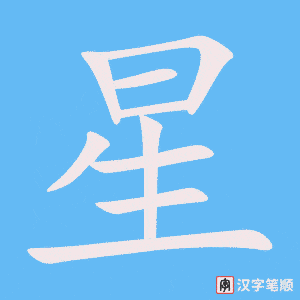 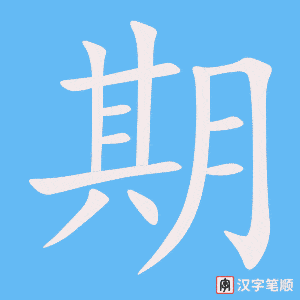 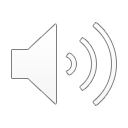 Three weeks
Ling Yan
6
假期
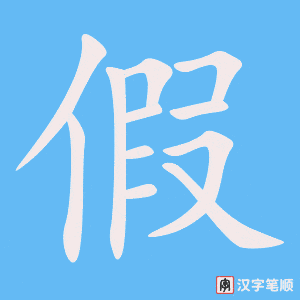 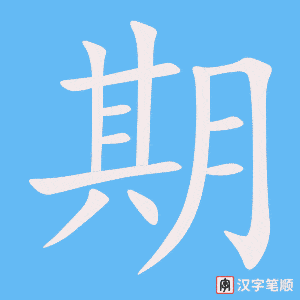 Holiday/vacation
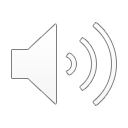 Ling Yan
7
過去了
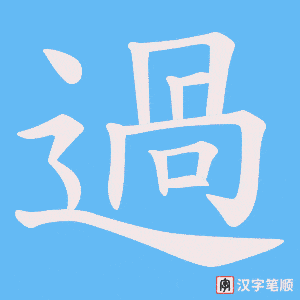 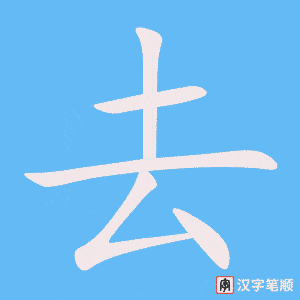 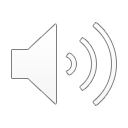 passed
Ling Yan
8
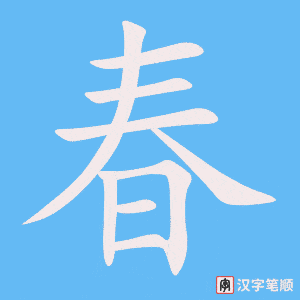 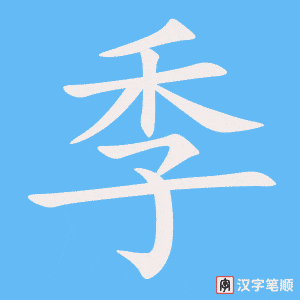 春季學期
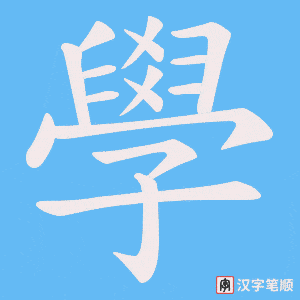 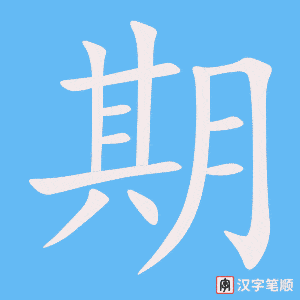 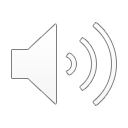 Spring semester
Ling Yan
9
開學
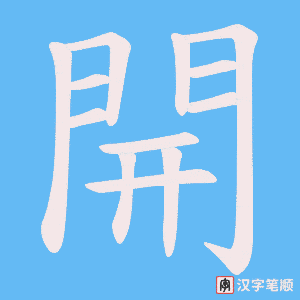 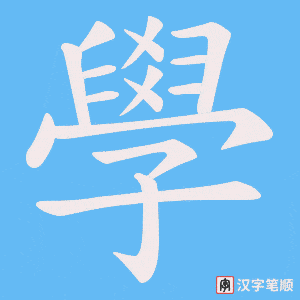 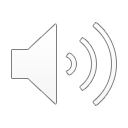 term starts
Ling Yan
10
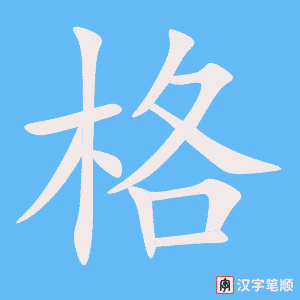 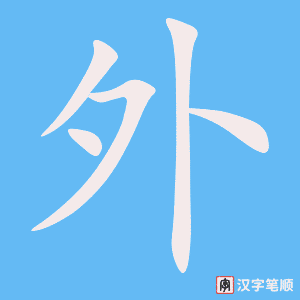 格外高興
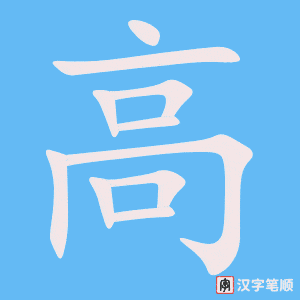 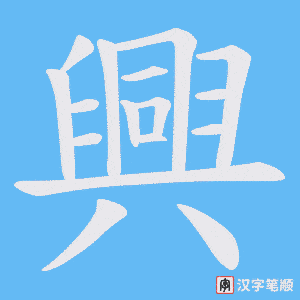 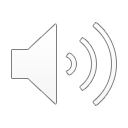 Extremely happy
Ling Yan
11
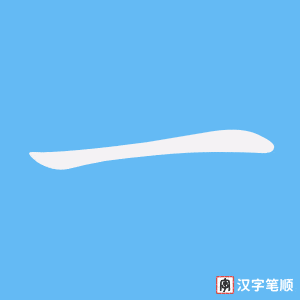 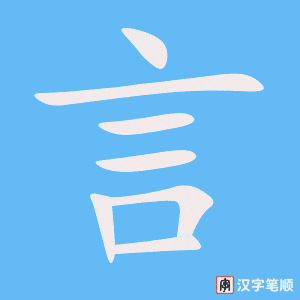 你一言我一語地
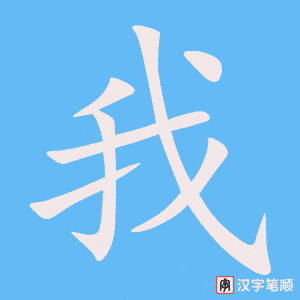 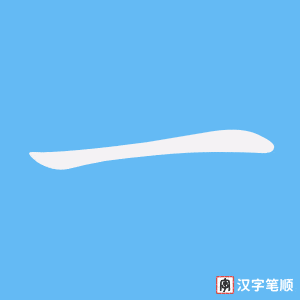 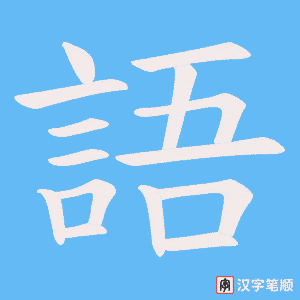 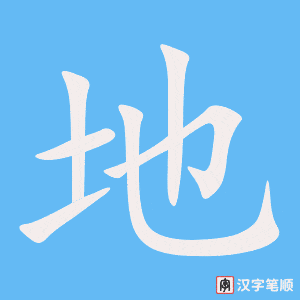 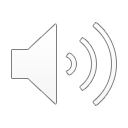 Eagerly tell each other
Ling Yan
12
假期裡
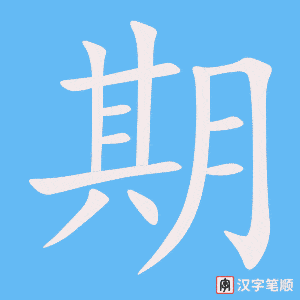 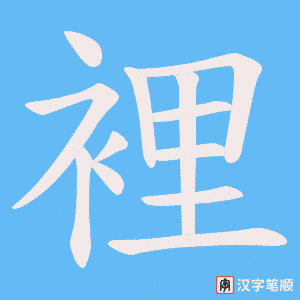 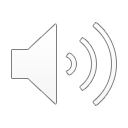 During holidays
Ling Yan
13
發生
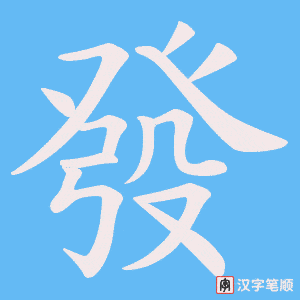 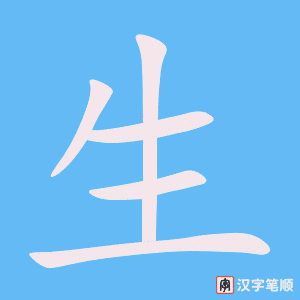 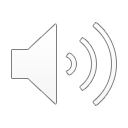 happened
Ling Yan
14
事情
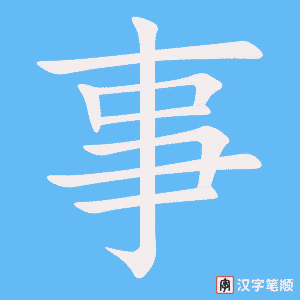 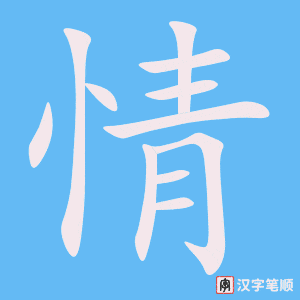 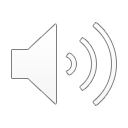 Things to do
Ling Yan
15
聼得懂
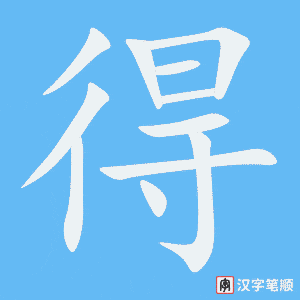 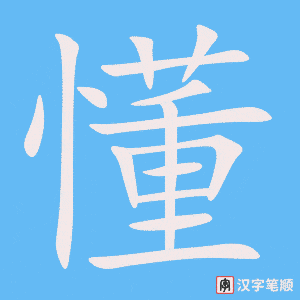 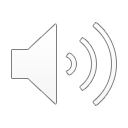 can understand
Ling Yan
16
一定是
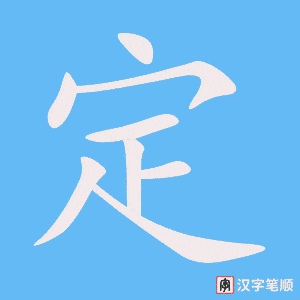 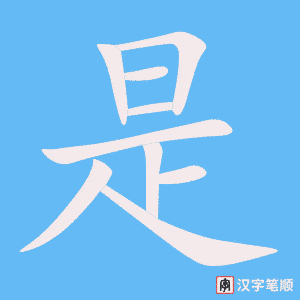 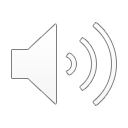 Must be
Ling Yan
17
世界上
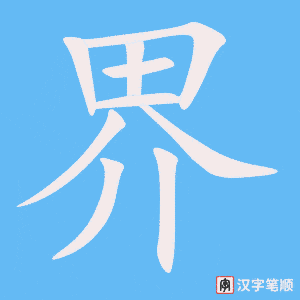 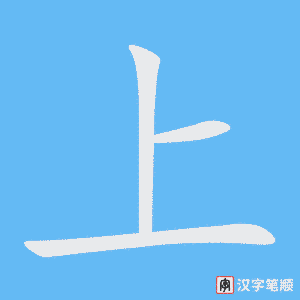 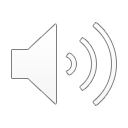 In the world
Ling Yan
18
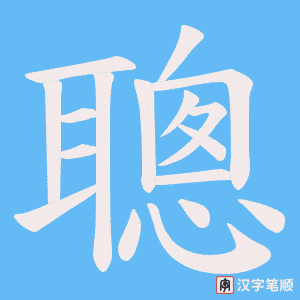 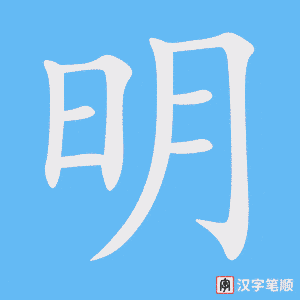 最聰明的
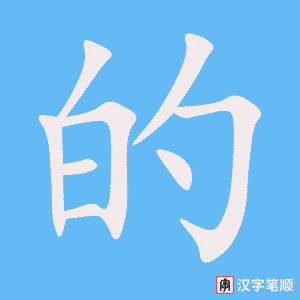 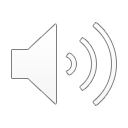 The most intelligent +Noun
Ling Yan
19
收養了
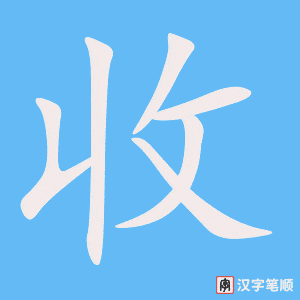 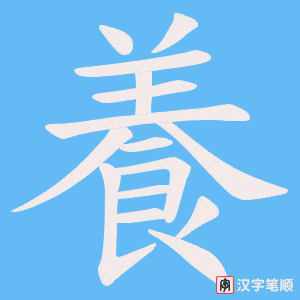 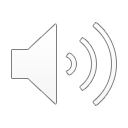 adopted
Ling Yan
20
一隻貓
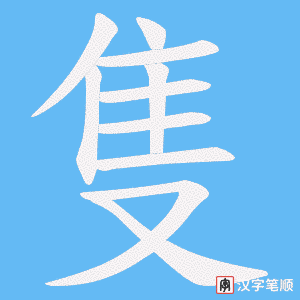 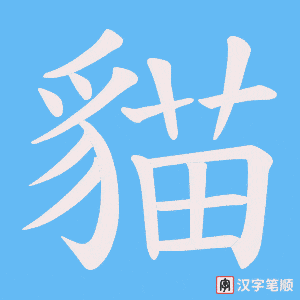 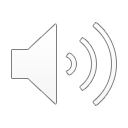 Ling Yan